Ethiopia: Gross Violations of Human Rights  and  an Intractable  conflict
Presenter: Garoma B. Wakessa (Mr.),
Director, the Human Rights League of the Horn of Africa (HRLHA)
Toronto, Canada
Presented on 26th Oromo Studies Association (OSA)
August 01, 2015
hhttp/humanrightsleague.org
hrldirector@mail.org or admin@humanrightleague.org
HRLHA
March 2015
Gross Violations of Human Rights
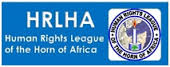 Presentation Overview
Human Rights and Civil Rights
Protection and Promotion of Human Rights 
What it Means to Violate Human Rights
Conflicts and  Intractable Conflicts
Causes of Intractability
Various types of Human Rights Violations and Intractable Conflict, the case of  the Horn of Africa/Ethiopia
Democracy as façade for repression in Ethiopia
Gross Violations of Human Rights
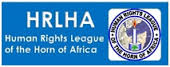 Human Rights:
	Human rights are basic rights and freedoms that all people are entitled to regardless of nationality, sex, national or ethnic origin, race, religion, language, or other status
Human rights are universal
Human rights are the articulation of the need for justice, tolerance, mutual respect  and human dignity 
Civil Rights :
Civil rights, on the other hand, are those rights one enjoys by virtue of citizenship in a particular nation or state.
 Civil rights get the protection of the Constitution. 
 Civil rights protect citizens from discrimination and grant certain freedoms, like free speech, due process, equal protection, the right against self-incrimination, and so forth. 
Civil rights can be thought  as the agreement between the nation, the state, and the individual citizens that they govern.
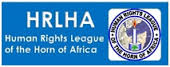 Protection and Promotion of Human Rights
To protect human rights is to ensure that people receive some degree of decent, human treatment
Everyone has the right, individually and in association with others, to promote and to strive for the protection and realization of human rights and fundamental freedoms at the national and international levels (Article 1)
Each State has a prime responsibility and duty to protect, promote and implement all human rights and fundamental freedoms (Article 2)
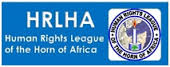 Human Rights violations and Conflict
Abuse of human rights often leads to conflict, and conflict typically results in human rights violations
It is not surprising, then, that human rights abuses are often at the center of wars and that protection of human rights is central to conflict resolution.
Violations of political and economic rights are the root causes of many crises
When the rights to adequate food, housing, employment, and cultural life are denied, and large groups of people are excluded from the society's decision-making processes, there is likely to be great social unrest
Indeed, many conflicts are sparked or spread by violations of human rights
For example, massacres or torture may inflame hatred and strengthen an adversary's determination to continue fighting. Violations may also lead to further violence from the other side and can contribute to a conflict spiraling out of control.
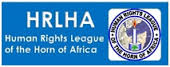 Human Rights violations and Conflict
Human rights violation is to deny individuals fundamental moral entitlements 
Treat them as if they are less than human and undeserving of respect and dignity

What is Conflict?
Conflict usually occurs primarily as a result of a clash of interests in the relationship between parties, groups, or states. Because they pursue  opposing or incompatible goals
Conflicts could be miner, major and intractable.

Sources of Conflicts:
There are various reasons for conflicts
Conflict between two states (Boundary conflict)
Internal conflicts (conflict between ethnic groups, conflict between government and population due to human rights abuses)
Ethiopia: Gross Human Rights Abuses Against Oromo Nation (1991 –Present)
Contents
Overview
Imprisonment
Disappearances
Torture & Killings 
Breaching of  Domestic and
    International obligations
Western aid Money’s Adverse Role
Genocide & Crime against Humanity (Rome Statute)
Accountability
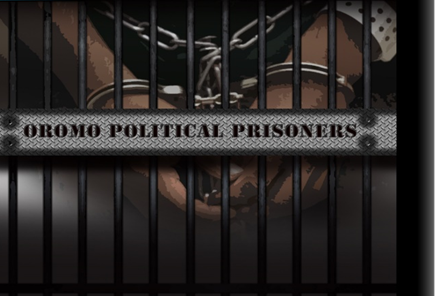 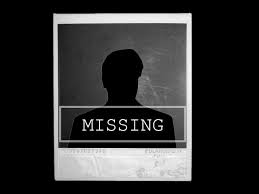 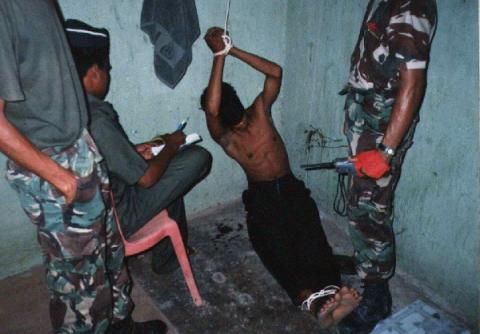 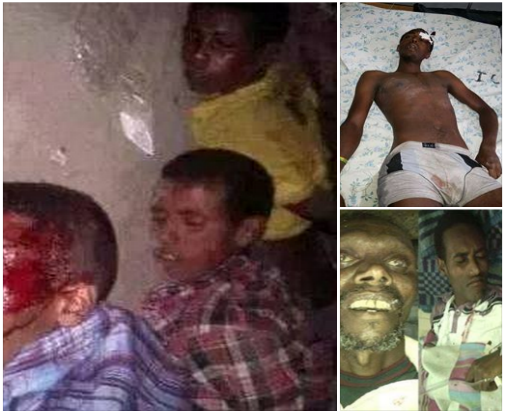 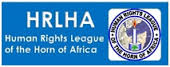 Prisoners in  Ethiopia
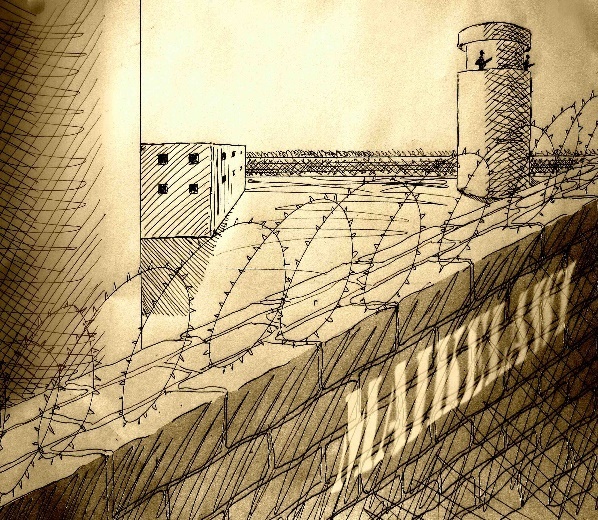 Ethiopian Prisoners
Maikelawi Prison
Taye Danda’a
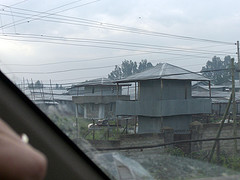 Oromo Prisoners
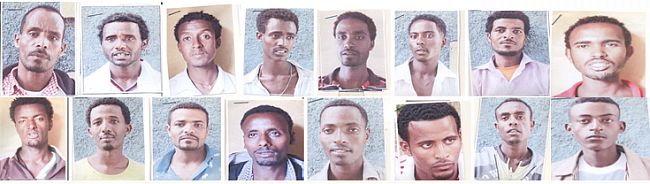 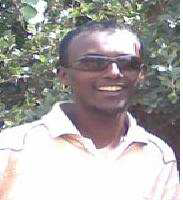 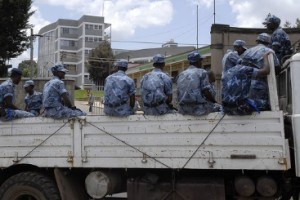 Kaliti Prison
Meki Prison
Student Seenaa Mararaa
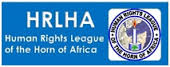 Disappearances
Starting from 1991 to present more than 2,000 Oromos were disappeared. Among them 1, 050 are registered
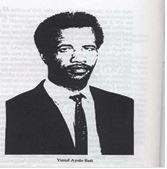 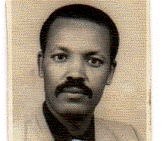 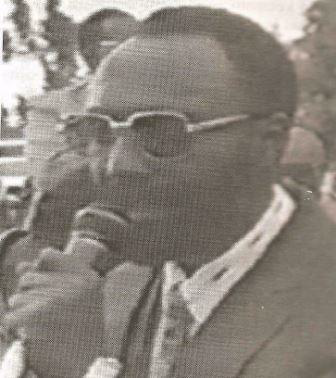 Yoosef Ayelee Baatii
1992
Bantii Gudataa Hirphaa
1998
J/Nadhii Gamadaa 1994
Disappearances…
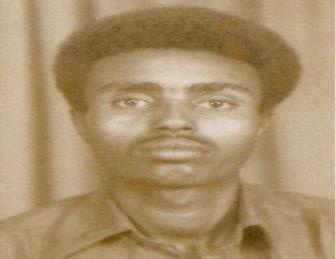 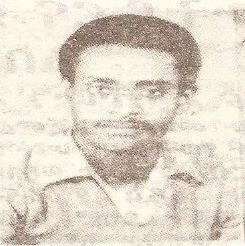 Jireenyaa Ayyaanaa
1995
Kaasaahuun Habtee
1996
Musxafaa Idiris
1994
Disappearance. . .
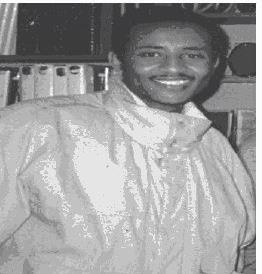 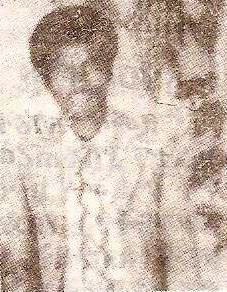 Jamaal Huseen
1994
Baqqalaa Daawanoo
1993
Tamasgeen Adabaa
1995
Disappearance. . .
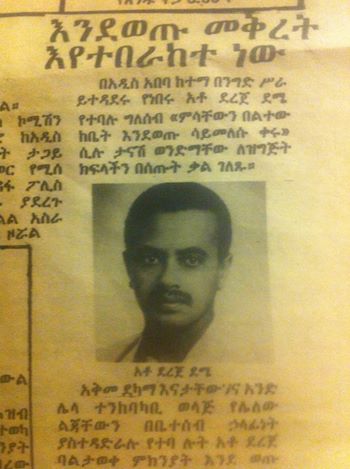 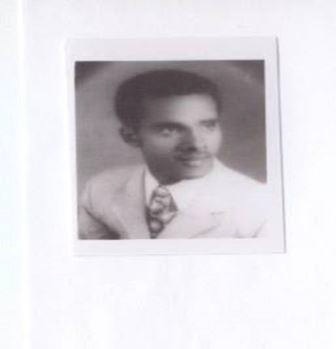 Lammeessaa Boruu
1992
Saadiq Umar
1994
Derejjee Damee
1994
3. Oromo Tortured and Killed (1991- 2014)
Torture and Killing Centers
Maikelawwi 
 
Military camps 

Public offices 

Residential buildings  	(Basement)
Prison Camps
Torturers and Killers
Security forces 
Soldiers 
Intelligence officers 
Prison guards
Tortured and Killed. . .
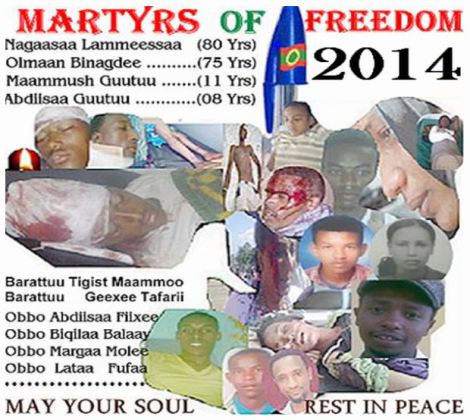 Aisha Ali, 14
Tasfahun Chemeda
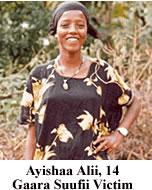 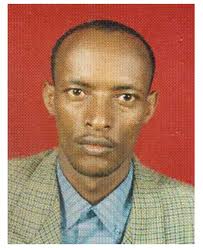 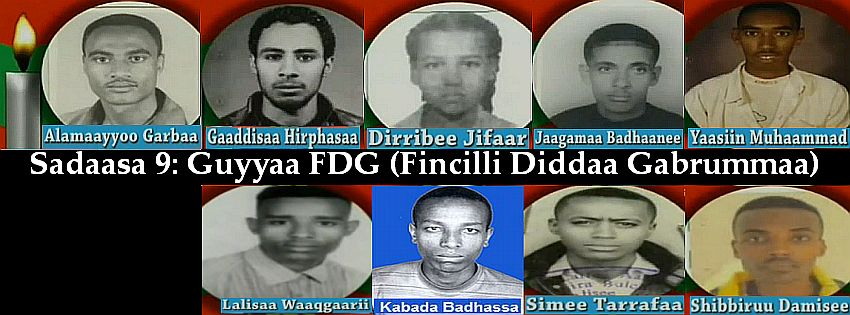 Tortured and Killed. . .
Common Torturing Methods
Searing with hot irons, 
Burning at the stake, 
Electric shock treatment to the genitals, 
Cutting out parts of the body, e.g.  entrails or genitals, 
Severe beatings, 
Suspending by the legs with arms tied behind the back, etc..
All of these practices presuppose that the torturer has control over the victim's body.
Breach of Domestic Constitution,  Regional & International HR Treaties & International Law
Ethiopian Constitution of 1995
African Peoples’ and Human Rights Treaty of 1981
 International Human Rights Treaties (Treaty law)
 International Law (Human Rights Treaties and Customary 	Law)
Breach of Ethiopian Constitution
Ethiopian Constitution 1995, 
CHAPTER THREE, FUNDAMENTAL RIGHTS AND FREEDOMS
Article 14, Rights to life, the Security of Person and Liberty 
Article 15, Right to Life 
Article 16, The Right of the Security of Person 
Article 17, Right to Liberty
Article 18, Prohibition against Inhuman Treatment 
Article 27, Freedom of Religion, Belief and Opinion 
Article 28, Crimes Against Humanity 
Article 29, Right of Thought, Opinion and Expression 
Article 30, The Right of Assembly, Demonstration and Petition
Breach of African  Charter on Human and Peoples’ Rights
Article 11, Every individual shall have the right to assemble freely with others
Article 20, 1. All peoples shall have the right to exist. 
They shall have the unquestionable and an inalienable right to self- determination. 
They shall freely determine their political status and shall pursue their economic and social development, according to the policy they have freely chosen.
Article 22, 1. All peoples shall have the right to their economic, social and cultural development with due regard to their freedom and identity and in the equal enjoyment of the common heritage of mankind.
International Human Rights Treaties  signed & Ratified by Ethiopian Government (Treaty Law)
Breach of International Human Rights Treaties . . .
Ethiopian Government Obligations
A State/Ethiopia is bound to act in accordance with 
(a) Domestic law of the State/Ethiopia
(b) International Treaties to which a State/it is a party
(C) Public international law
	These are  fundamentals principle in international law called “pacta sunt servanda” (Latin, agreements must be respected)
The  Scope of the obligation
obligation to respect, and implement international human rights law
 Take appropriate legislative Human Rights law and international humanitarian law
  Take appropriate legislative and administrative and other appropriate measures to prevent violations,
The Scope . . .
Investigate violation effectively, promptly , thoroughly, impartially, and take action  against those responsible.
Provide those who claim to be victims of a human rights or humanitarian law violation with equal and effective access to justice
Provide effective remedies to victims, including reparation,
When Does a State Violates Treaties And  International Laws?
A state violates Treaties & international law when it commits an “internationally wrongful act", which breaches an international obligation that the state was bound by at the time when the act took place.
 Or a state can be considered having committed a violation if an action by an individual can be attributable (connected) to the state.
The Accountability of a state  for violating Human Rights
Ethiopian Government is accountable for committing human rights violation, under
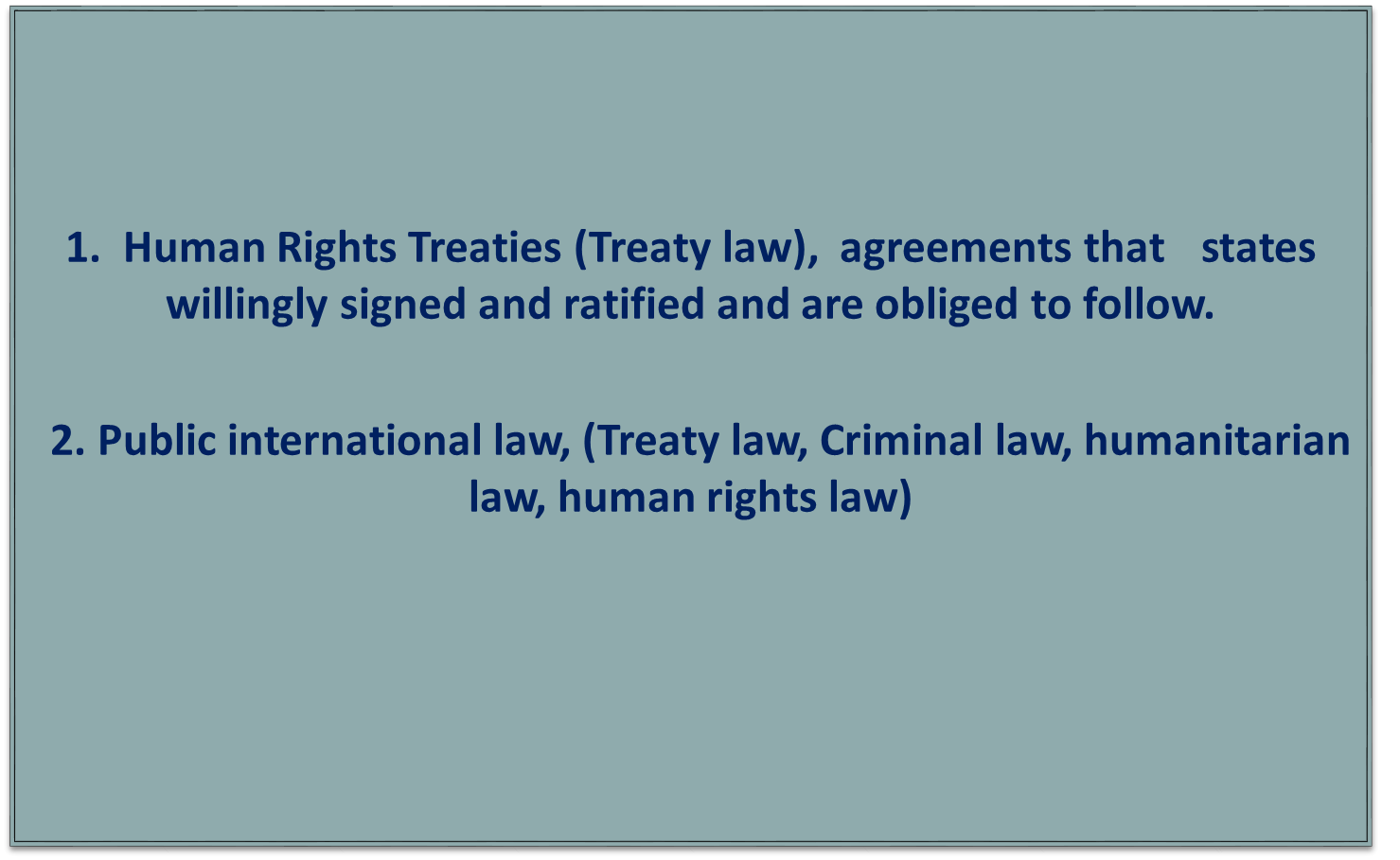 WHAT IS GENOCIDE??
“Any of the following acts committed with intent to destroy, in whole or in part, a national, ethnic, racial or religious group, as such”
1. Killing members of the group.
2. Causing serious bodily or mental harm.
3. Deliberately inflicting conditions of life 
 for physical destruction in whole or in part. 
4. Imposing measures intended to prevent 	births within the group
5. forcibly transferring children of the group to another group."
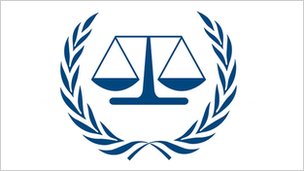 Rome Statute 
Of the International 
Criminal Court,          Article 6
July 1998
What is Crime Against Humanity ??
“Crime  against humanity” means any of the acts when committed as a part of widespread or systematic attack directed against any civilian population, with the knowledge of the attack
Murder, (b) Extermination, (c) Enslavement 
(d) Deportation or forcible transfer of population  and imprisonment or other severe deprivation of physical liberty in violation of fundamental rules of International law
(f) Torture
 (g) Rape (Sexual abuse)
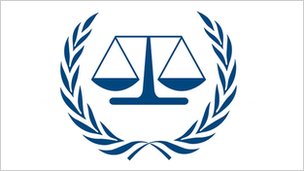 Rome Statute 
Of the International 
Criminal Court,          Article 6, July 1998
The Accountability of the State . . .
The Atrocity committed by Ethiopian Government  against Oromo Nation Falls Under Which Category
Genocide ?
Crime against humanity ?
At What Extent Ethiopian Government Could  be Accountable for its  Wrong Acts ?
Ethiopian Constitution 1995, 
	Article 28 Crimes Against Humanity

II. African  on Human and Peoples Right

III. Human Rights Treaty Law

IV. Public  International  Law
Holding the Perpetrators Accountable
Mandate-holder courts to see Human Rights cases
Federal Supreme Court of Ethiopia
African Court on Human and Peoples' Rights
International Criminal Court (ICC)
Bringing Cases Before the Court
END
International Covenants and Conventions (International Human Rights Treaties)
1. The Convention on the Elimination of All Forms of Racial Discrimination
2. The International Covenant on Civil and Political Rights
The Optional Protocol to the International Covenant on Civil and Political Rights
The Second Optional Protocol to the International Covenant on Civil and Political Rights
3. The International Covenant on Economic, Social and Cultural Rights
Optional Protocol to the International Covenant on Economic, Social and Cultural Rights
4. The Convention on the Elimination of All Forms of Discrimination Against Women
Optional Protocol to the Convention on the Elimination of All Forms of Discrimination Against Women
5. The Convention Against Torture, and Other Cruel, Inhuman or Degrading Treatment or Punishment
International Covenants and Conventions (International Human Rights Treaties)
Optional Protocol to the Convention against Torture and Other Cruel, Inhuman or Degrading Treatment or Punishment
6. The Convention on The Rights of the Child
7. International Convention on the Protection of the Rights of All Migrant Workers and Members of Their Families
8. Convention on the Rights of Persons with Disabilities
Optional Protocol to the Convention on the Rights of Persons with Disabilities
9. International Convention for the Protection of All Persons from Enforced Disappearance
Regional: Africa
African Charter on Human and Peoples' Rights
African Charter on the Rights and Welfare of the Child